Заметки путешественника
Или «Как сделать Ваше путешествие просто незабываемым»
Содержание
Введение…………………………………………………………………………….3
Обложка…………………………………………………………………………….4
Полезный совет №1………………………………………………………………5
Полезный совет №2………………………………………………………………6
Полезный совет №3………………………………………………………………7
Полезный совет №4……………………………………………………………....8
Полезный совет №5……………………………………………………………….9
Полезный совет №6……………………………………………………………...10
Полезный совет №7………………………………………………………………11
Полезный совет №8……………………………………………………………....12
Полезный совет №9………………………………………………………………13
Полезный совет №10…………………………………………………………….14
Заключение………………………………………………………………………..15
Введение
Нашу планету населяют около 7 миллиардов человек, которые изо дня в день трудятся не покладая рук, но так уж мы – люди – устроены, что любим отдыхать. Хотя результат будет примерно одинаковым, каждый, разумеется, организовывает свой отдых по-разному: кому-то достаточно лежать на диване и смотреть «ящик», для кого-то расслаблением будет выезд с друзьями или семьей на природу, а кому-то по душе путешествия на дальние расстояния.
Самостоятельно организовать путешествие – задача не из легких, требуется так много всего: и получение визы, и бронирование отелей, и покупка билетов, и упаковка вещей для отдыха, и еще много всего….
Как раз для того, чтобы организовать такой выезд не казалось для Вас большой проблемой и впечатления от путешествия были просто незабываемыми, предлагаем Вам с головой окунуться в мир странностей и загадок и попытаться справиться с трудностями, пользуясь некоторыми советами начинающих путешественников!
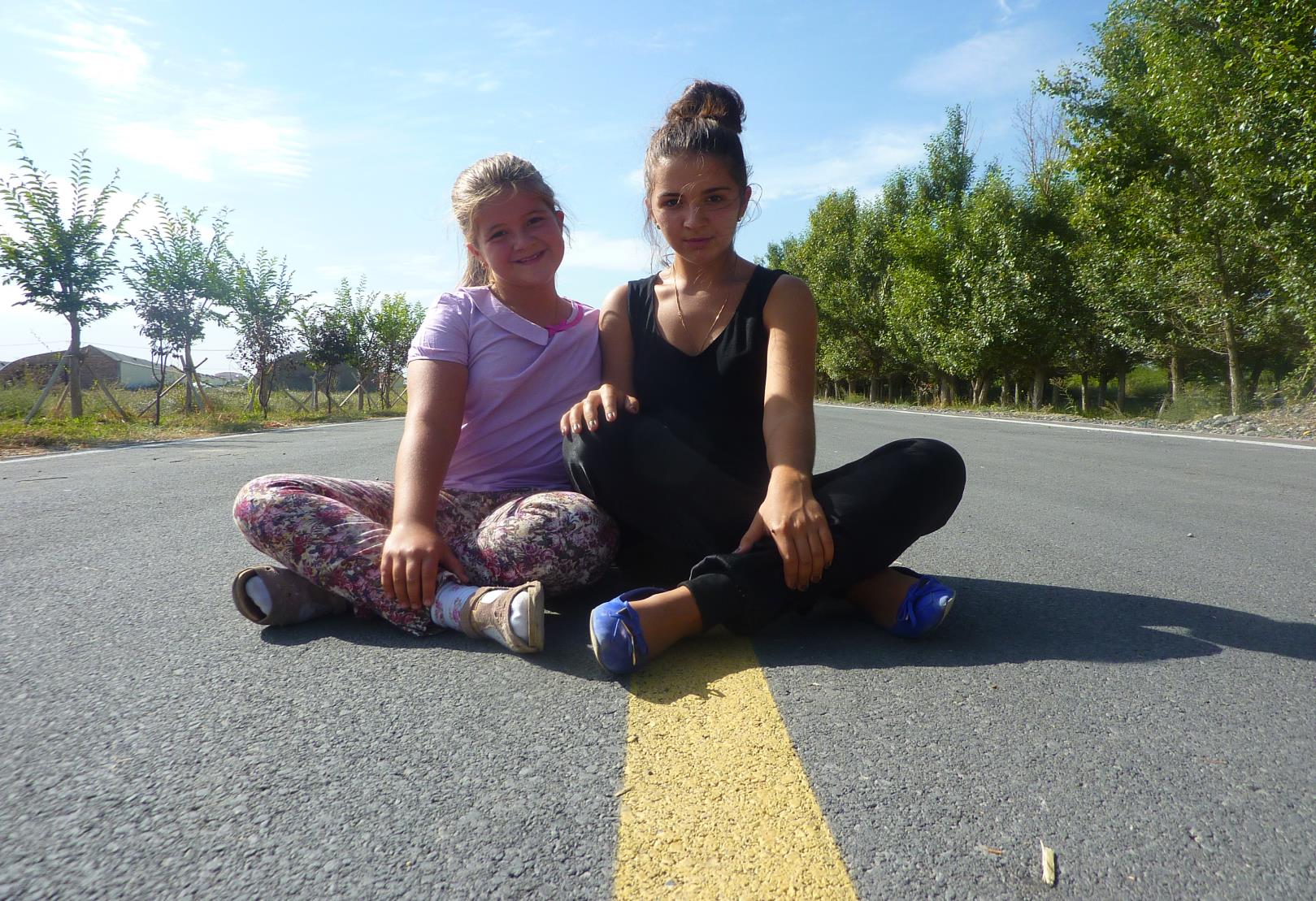 Путешествие начинается…
Полезный совет № 1:
Не пытайтесь «прочесать» все форумы и изучить все сайты, описывающие местность, досконально. Конечно, парочку отзывов прочесть все-таки стоит, но не все. Все равно их слишком много и у Вас не выйдет, в конце концов, Вы притомитесь и откажетесь от своей затеи, а в нашем деле главное – не терять хватку!
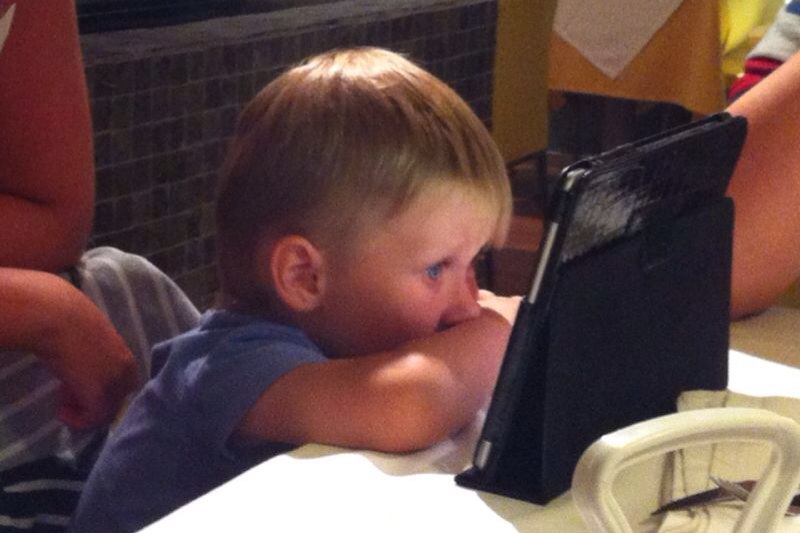 Полезный совет №2:
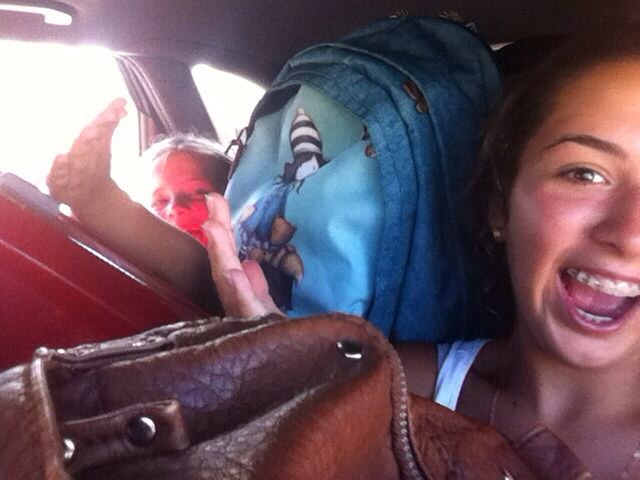 Собираясь в поездку берите все только самое необходимое! Иначе рискуете
Полезный совет №3:
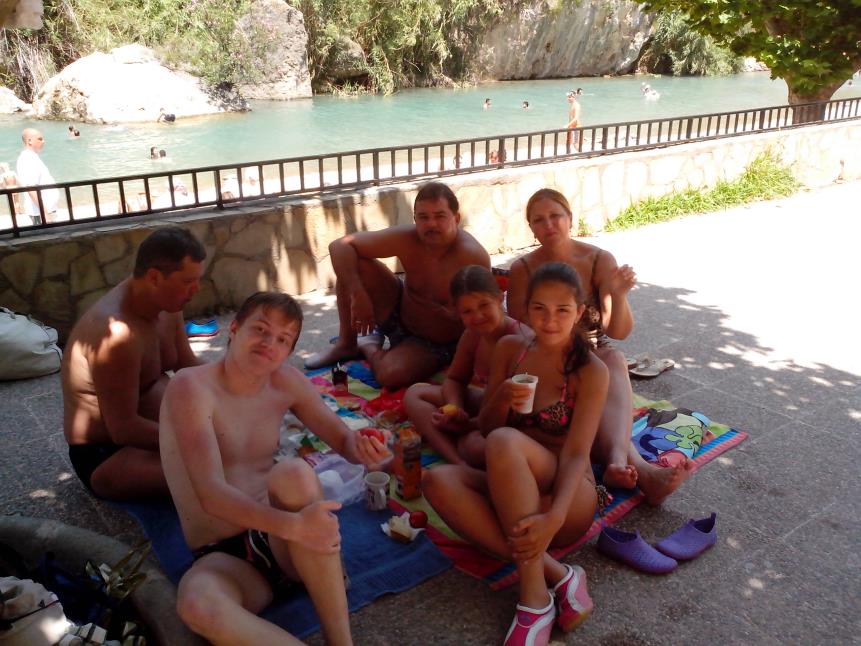 Если Вы вдруг притомились в дороге – не раздумывайте: сделайте остановку и немного передохните. Если Вы путешествуете в приятной компании и по интересной местности, то остановка будет только полезна!
Полезный совет №4:
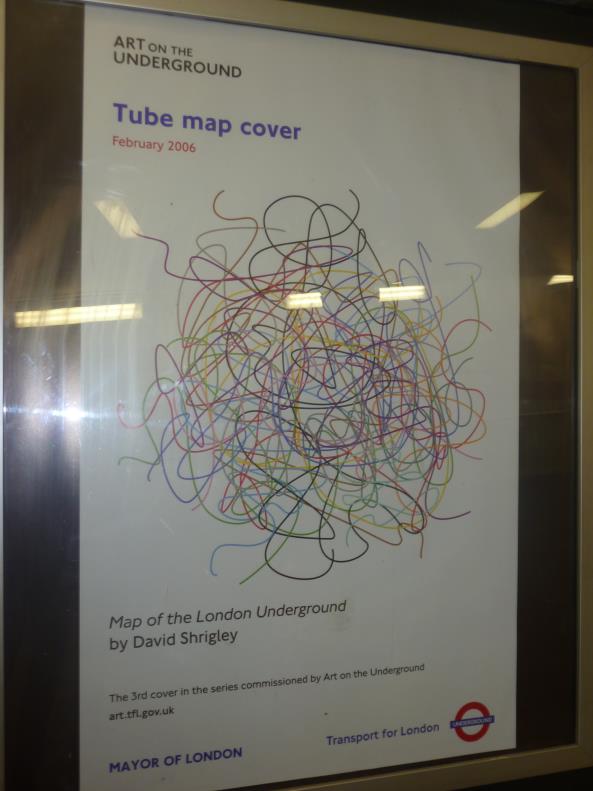 Когда Вы добрались до пункта назначения и набрались сил для того, чтобы собственноручно заняться исследованием местности, рекомендуем запастить картой. И терпением.
Полезный совет №5:
Если Ваши способности в ориентировании на местности не являются достаточно высокими, то не отчаивайтесь. Рекомендуем Вам подружиться с местными жителями(это можно сделать прикинувшись своим) и, возможно, эти знакомства окажутся для Вас полезными.
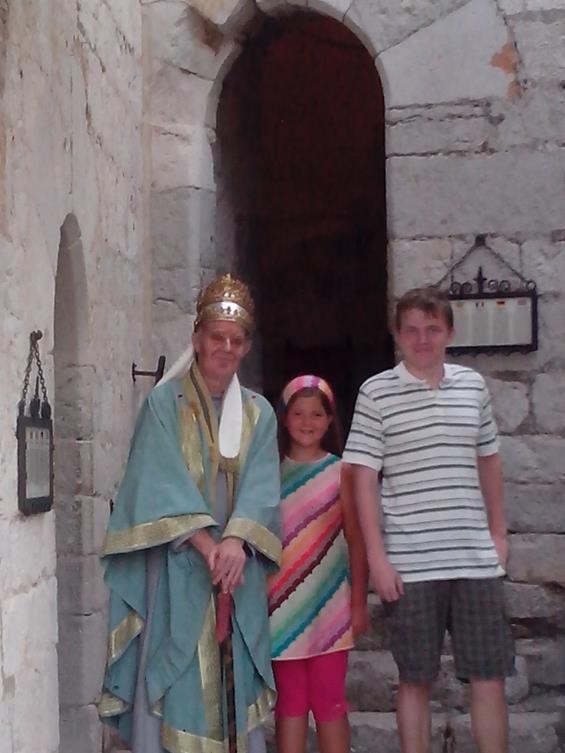 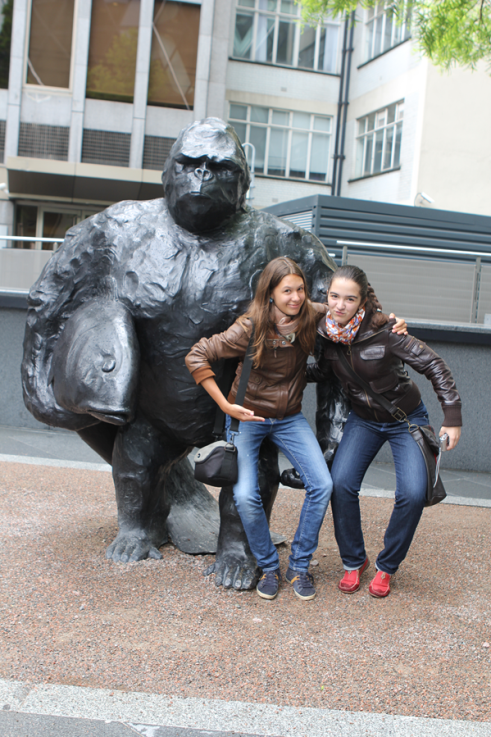 Полезный совет №6:
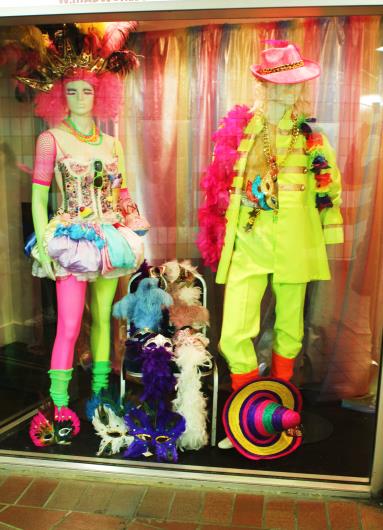 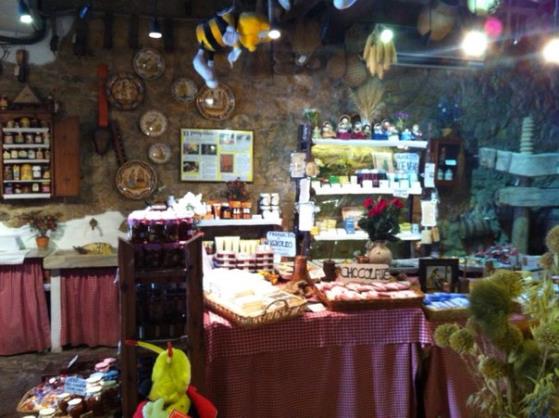 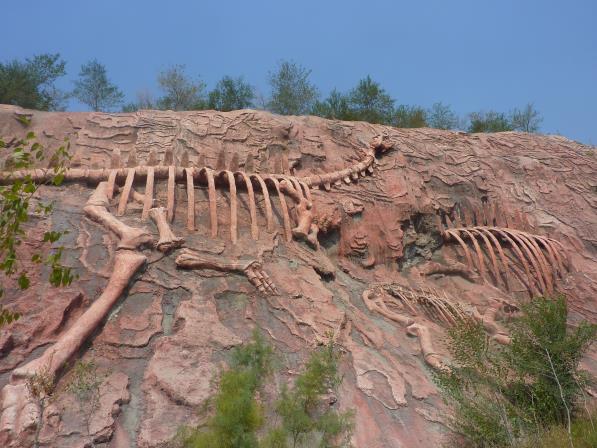 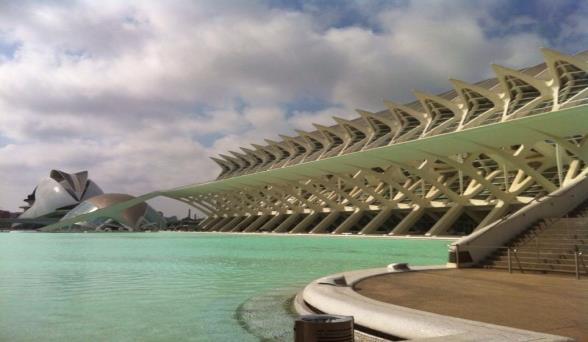 Познакомившись с местным поселением, попробуйте договориться с их представителем, чтобы тот сделал Вам экскурсию по самым интересным местам. Пусть он познакомит Вас с культурой народа, покажет кое-какие достопримечательности.
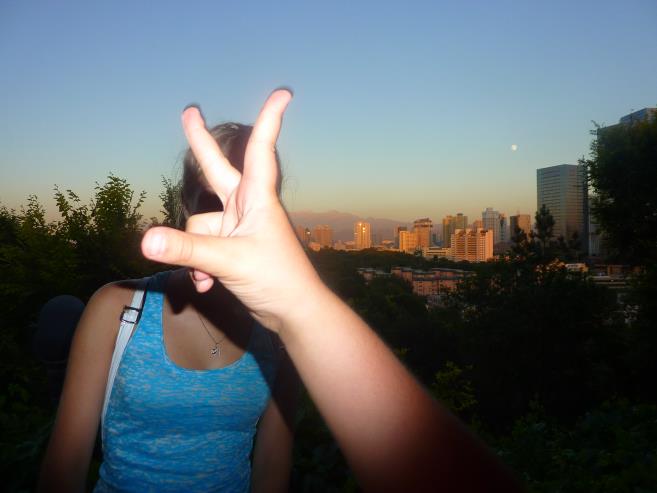 Полезный совет №7
А Вы в свою очередь внимательно слушайте, запоминайте каждый момент!       Попытайтесь также  сделать пару фотографий для приватной коллекции.
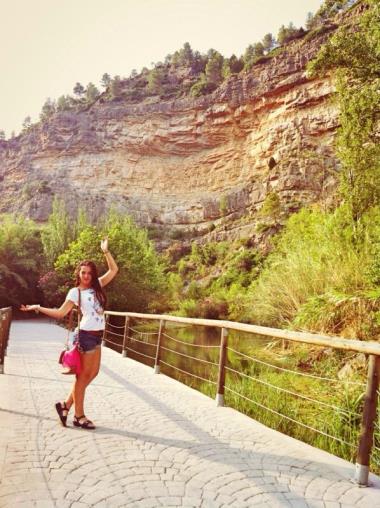 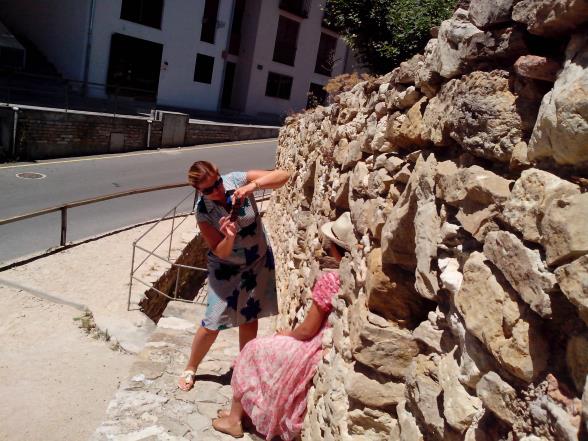 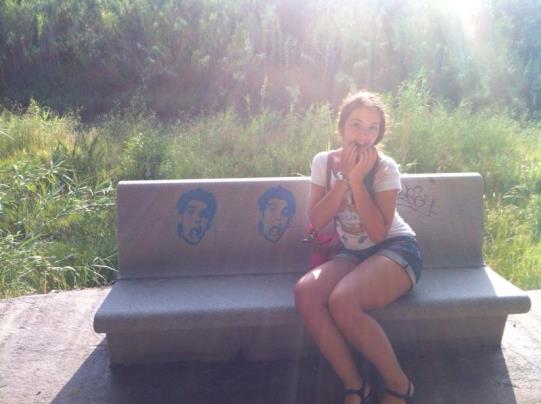 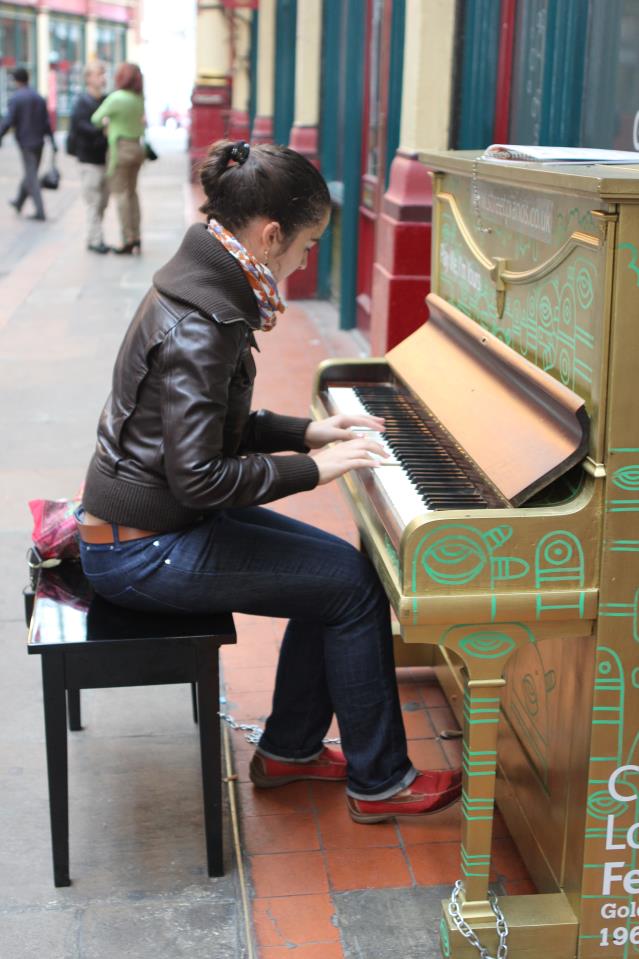 Полезный совет №8:
Чтобы чем-то отплатить Вашему помощнику, Вы можете воспользоваться подручными средствами и собственными умениями.
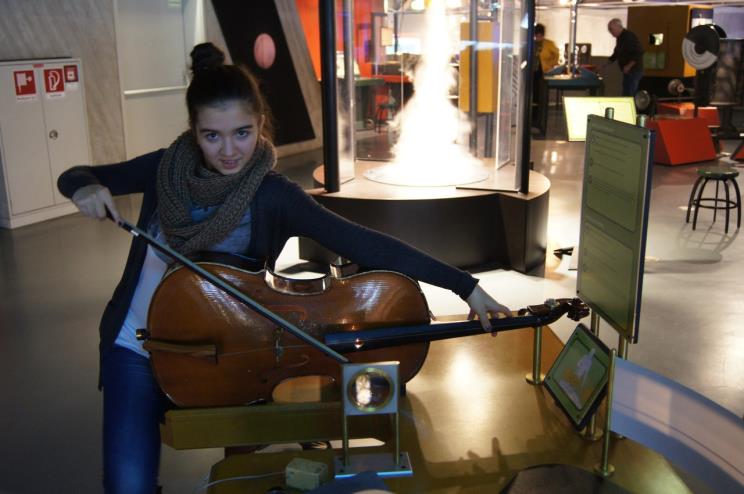 Полезный совет №9:
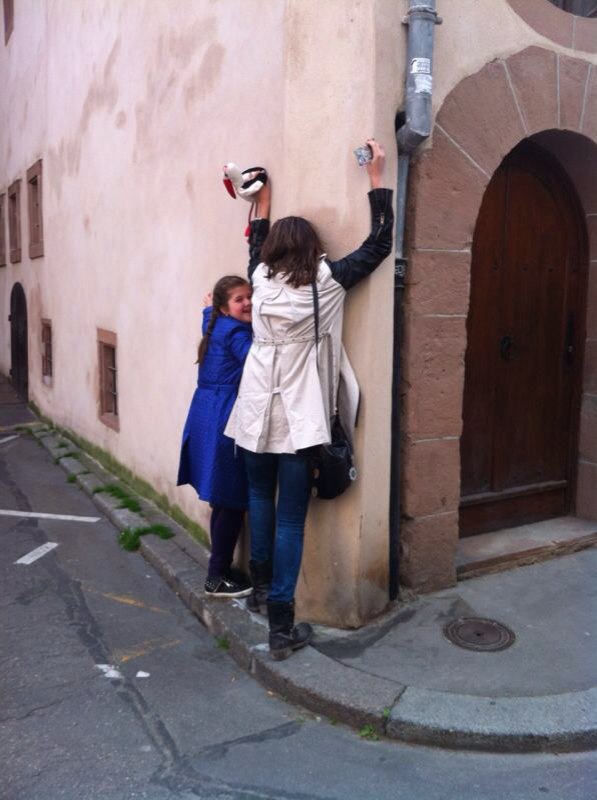 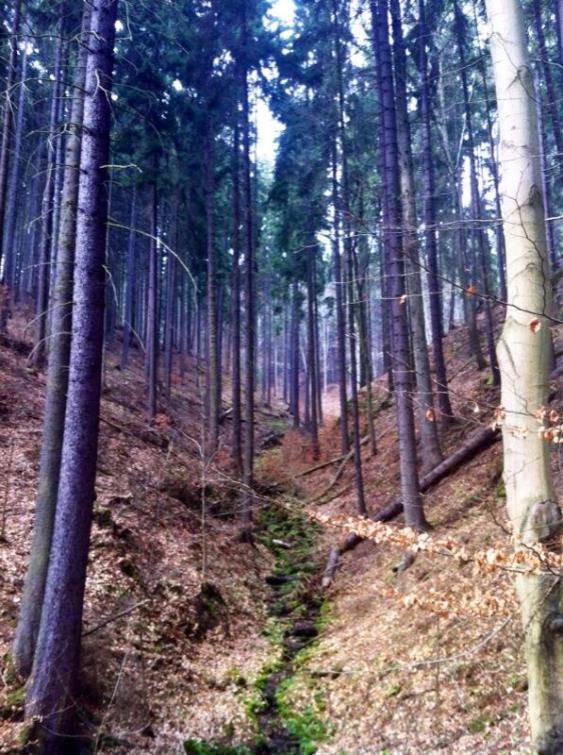 Вот и подошел к концу Ваш отпуск, не стоит лезть на стену или приковывать себя к зданию.
Также не рекомендуется уходить в лес….
Полезный совет №10:
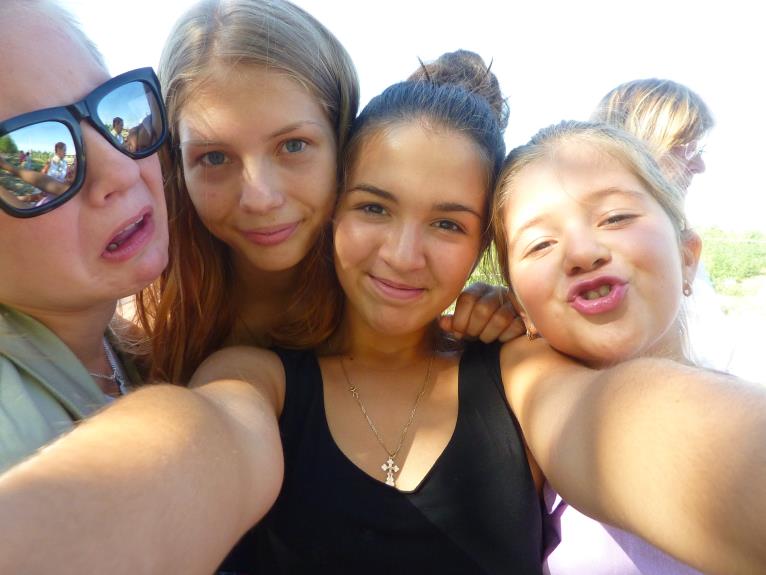 Не стоит отчаиваться, ведь теперь у Вас есть новые друзья, возможно, Вы даже смогли найти любовь всей своей жизни!
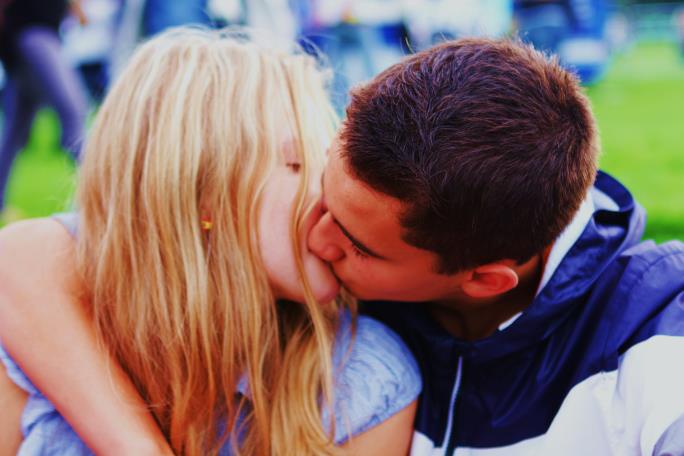 Каждый из нас ведет разный образ жизни и, конечно, данные советы подойдут не всем, но все-таки «мир – это книга, и, если ты не странствовал, ты прочел всего одну страницу».
Спасибо за внимание!
Презентацию подготовила Макаревич София             11 класс   МАОУ Центр Горностай                  г. Новосибирск